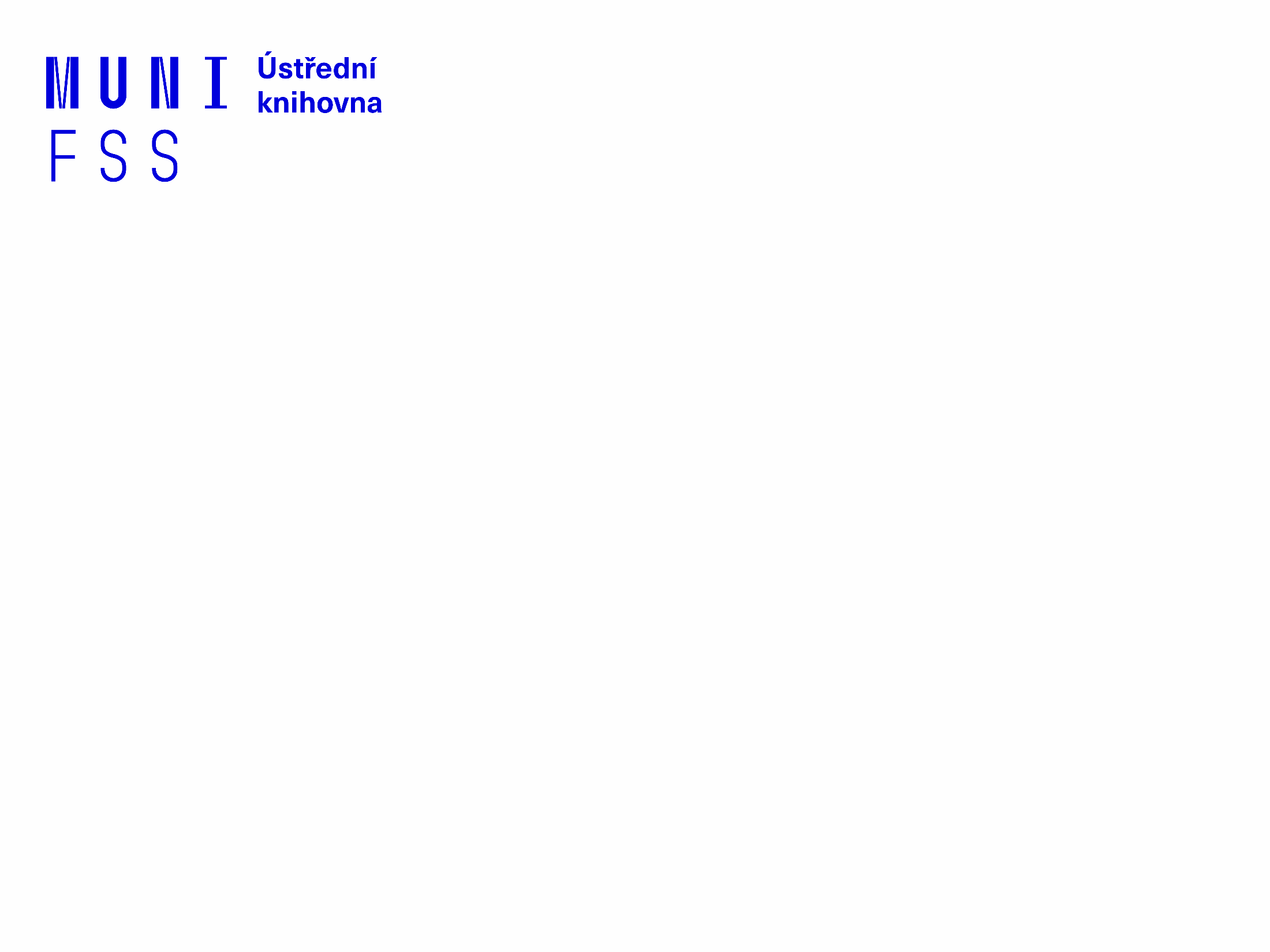 Práce s informačními zdroji nejen pro studenty ZURn4110 
Brno, 13. května 2021
Dana Mazancová
Práce s EIZ I. - cíle dnešní lekce

Seznámit se s pokročilými vyhledávacími technikami (klíčová slova, logické operátory, informační zdroje) 
Jak vytvořit/položit rešeršní dotaz
Praktické vyhledávání ve vybraných databázích
Praktická cvičení (pomůžou Vám při zpracování rešerše a při budoucím psaní závěrečných či  jiných prací)
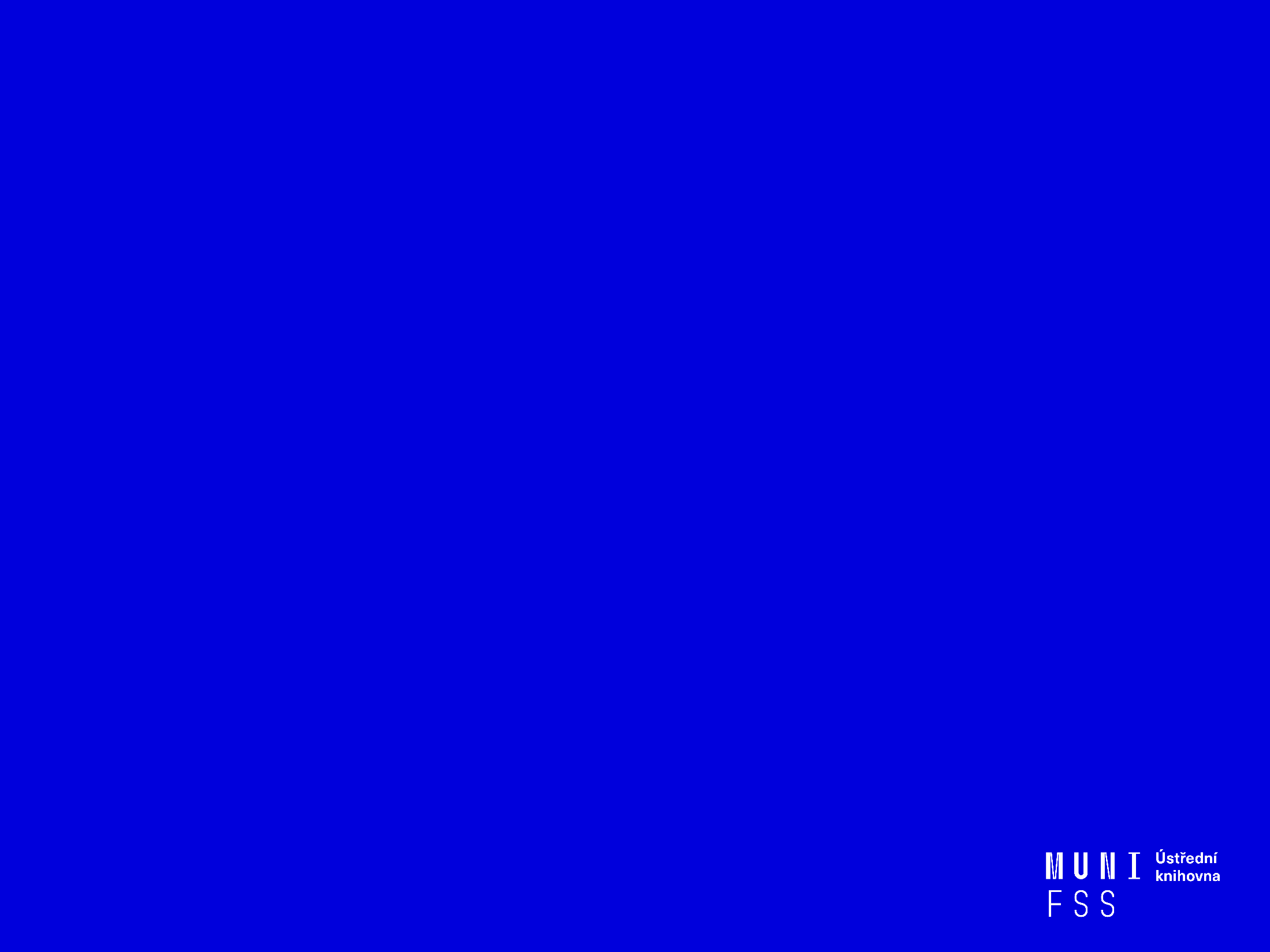 Vyhledávání
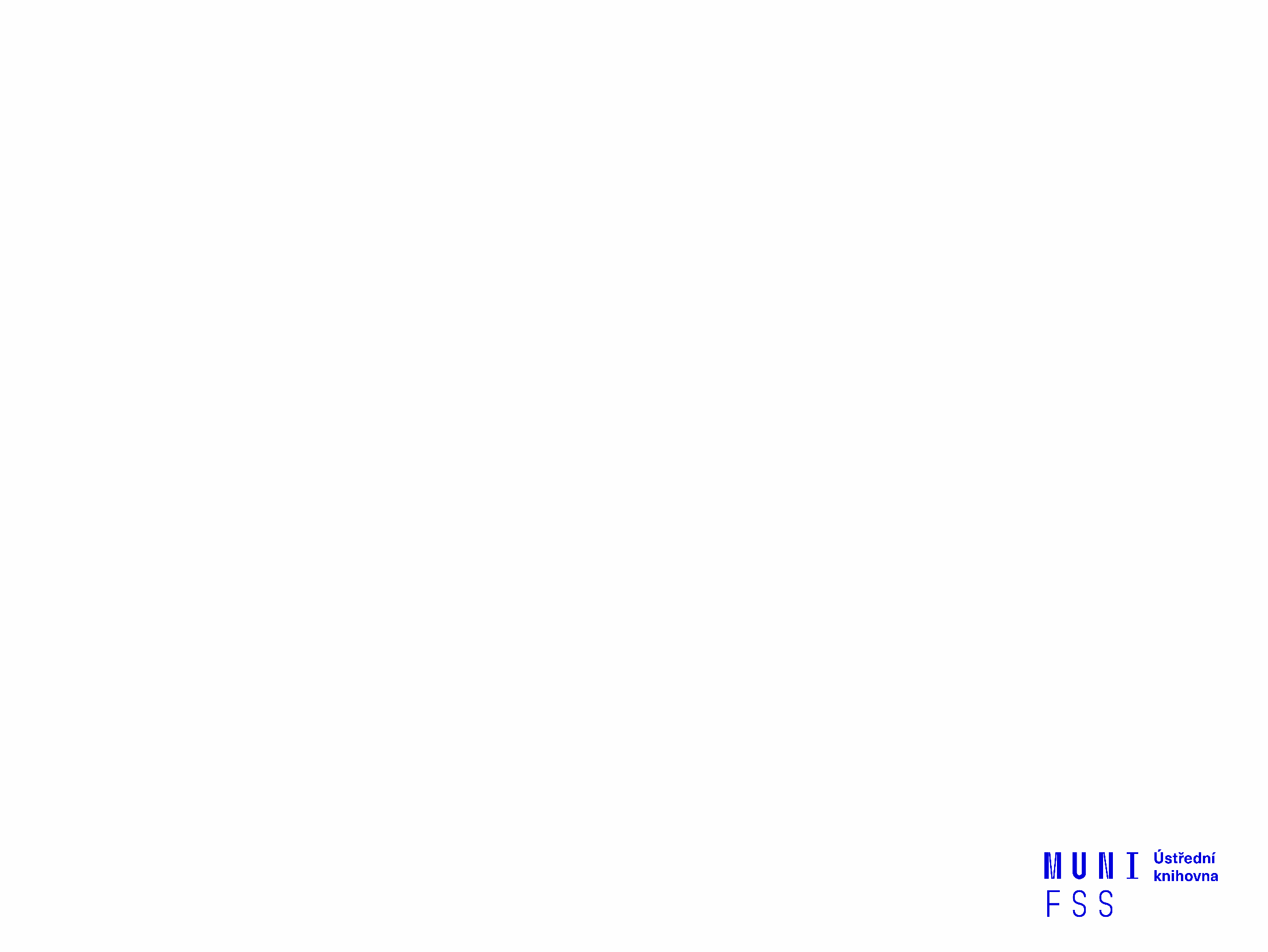 Výzkumná otázka a klíčová slova
 Další specifikace
 Výběr zdrojů
 Průzkumová strategie
 Vyhledávací postup
 Technika vyhledávání
 Vlastní vyhledávací proces
 Hodnocení vyhledaných záznamů
 Další operace
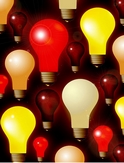 Výzkumná otázka
Zformulujte výzkumnou otázku (téma
     nebo problém) 
zjistěte si dost informací o daném tématu (e-knihy, rada kolegů atd.)
Volba výzkumné otázky
Příliš obecná: 
Jaký je vztah mezi státní regulací a energetickou účinností?
 
Specifická: 
Jak program Zelená úsporám přispívá k energetické účinnosti v městě Brně?
 
Triviální: 
Je Ruská federace vlivným energetickým exportérem?
 
Netriviální: 
Jak  Ruská federace využívá energii v zahraniční politice ve vztahu k pobaltským státům?
Zdroj: https://is.muni.cz/do/fss/57816/65190270/MVEB_thesis_guidelines.pdf [cit. 05/05/2019]
Volba výzkumné otázky II.
Nerealizovatelná:
Jaké osobní pohnutky vedly  ministra  Kubu  k prosazování prolomení limitů pro těžbu uhlí v severních Čechách?
 
Realizovatelná:
Jaká  jsou  hlavní  témata spojená  s energetikou ve  veřejném diskurzu vlády České republiky?
Zdroj: https://is.muni.cz/do/fss/57816/65190270/MVEB_thesis_guidelines.pdf [cit. 05/05/2019]
Klíčová slova
2) Vyjádřete výzkumnou otázku ve formě klíčových slov (hesel) 
používejte zejména podstatná jména 
příd. jména, zájména a slovesa pouze pokud jsou opravdu nezbytné
vyhýbejte se tzv. stop words (předložky, spojky, členy v cizích jazycích)
       př. marketingová komunikace; sociální sítě; propagace

Pozn. v katalozích knihoven můžete nalézt i tzv. předmětová hesla 
    př. novináři Česko 20.-21. století
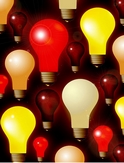 Myšlenkové mapy
Při práci s tématem lze využít tzv. myšlenkových map  
 grafické znázornění tématu
 aplikace - Pět nejlepších nástrojů pro tvorbu myšlenkových map
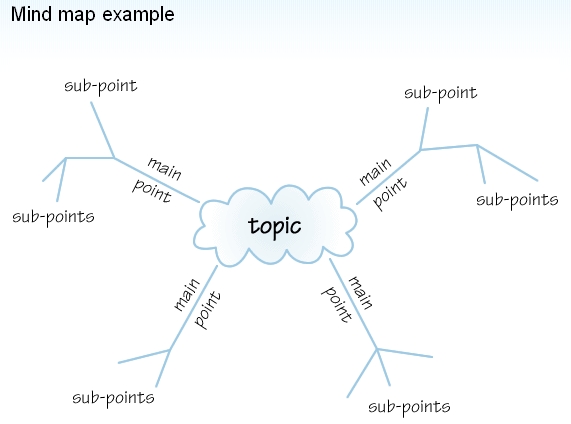 Zdroj: http://www.sswm.info/content/mindmapping
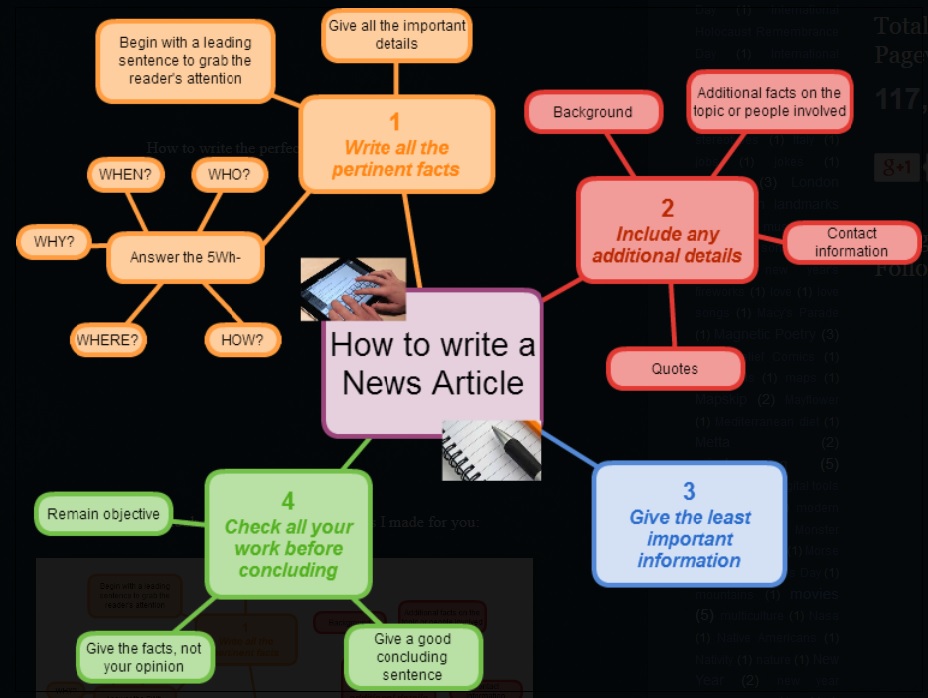 Zdroj: http://thetravellingteachers.blogspot.cz/2014/08/newspaper-articles-some-new-and-old.html
Cvičení 
Zkuste si vytvořit klíčová slova v angličtině na vlastní téma nebo si zvolte téma důvěra v média. Později si toto téma zkusíte prakticky vyhledat ve vybraných databázích, takže si klíčová slova pečlivě uložte 
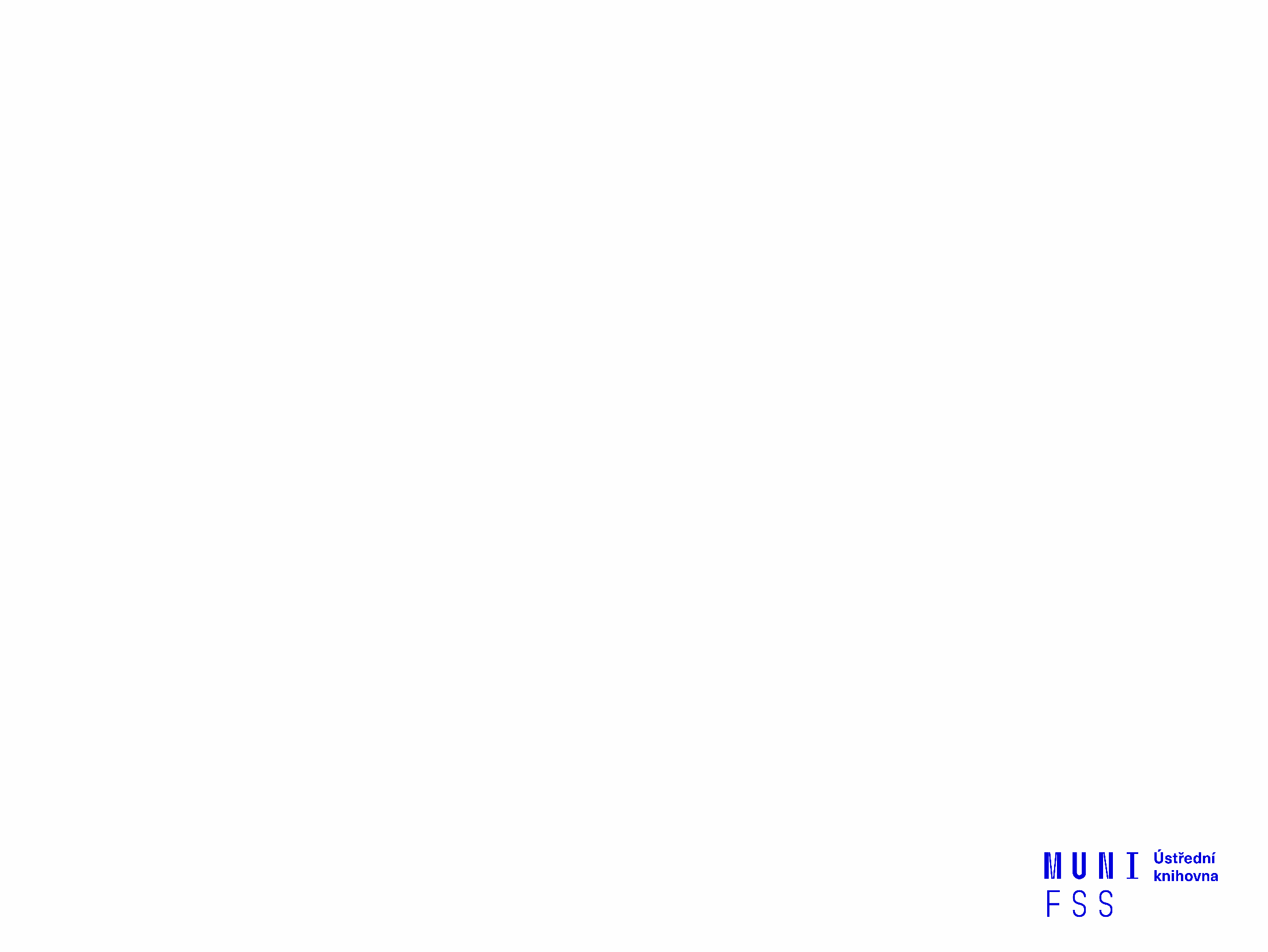 1. Výzkumná otázka a klíčová slova
Další specifikace
 Výběr zdrojů
 Průzkumová strategie
 Vyhledávací postup
 Technika vyhledávání
 Vlastní vyhledávací proces
 Hodnocení vyhledaných záznamů
 Další operace
2. Další specifikace
Před začátkem vlastního procesu vyhledávání je  
     třeba si ujasnit:
časové rozmezí
typy dokumentů (např. odb. časopisy, kapitoly z knih, příspěvky z konferencí, zpravodajství)
typ dat (text, audio, video)
jazyk dokumentů (většina světové produkce je   v AJ)
forma (odborná x populárně naučná)
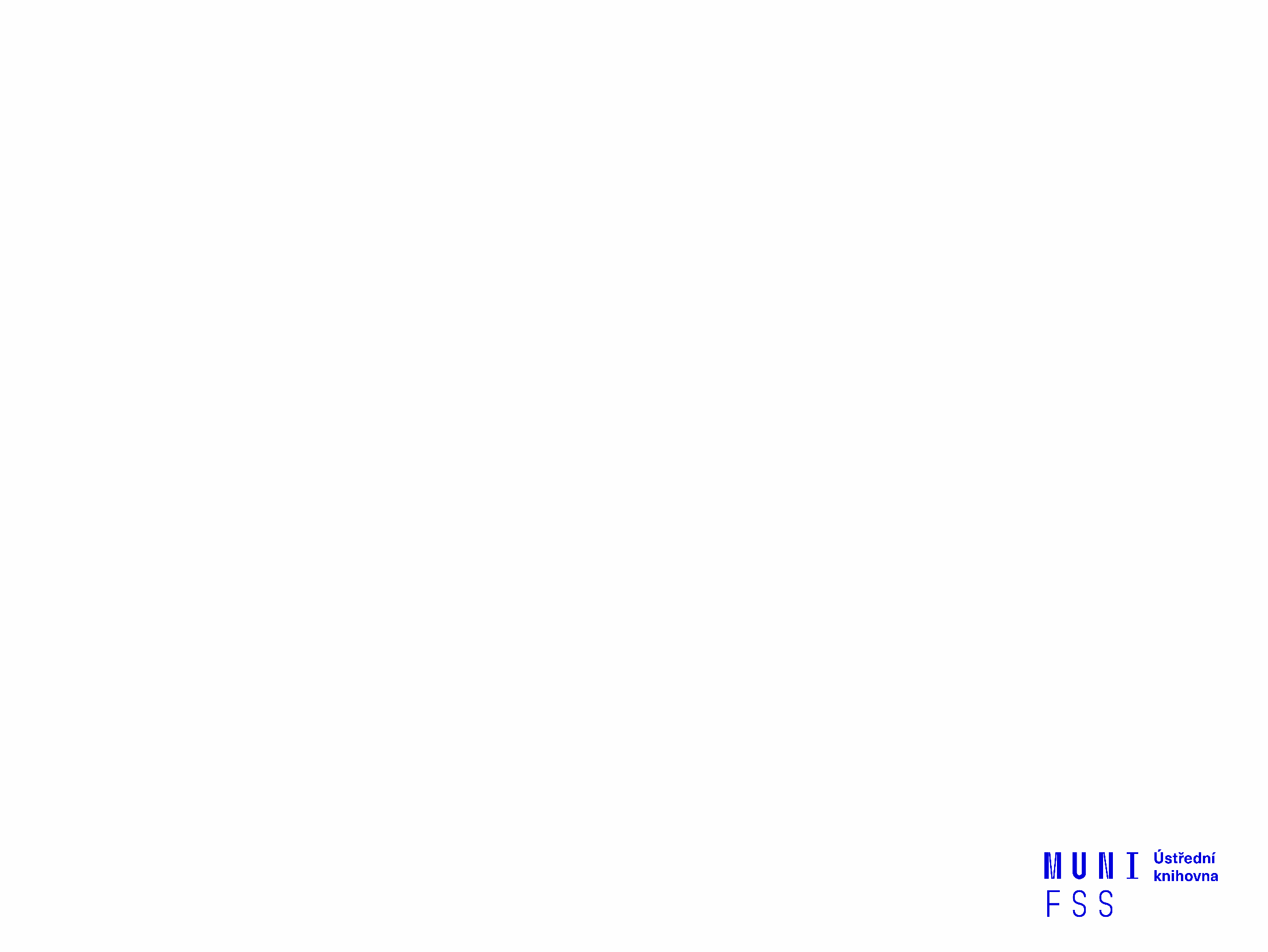 1. Výzkumná otázka a klíčová slova
2. Další specifikace
3. Výběr zdrojů
Průzkumová strategie
 Vyhledávací postup
 Technika vyhledávání
 Vlastní vyhledávací proces
 Hodnocení vyhledaných záznamů
 Další operace
3. Výběr zdrojů
Specializované odborné databáze
 Knihovní katalogy
 Specializované vyhledávače odb. informací
 Repozitáře
 Knihovny
 Další
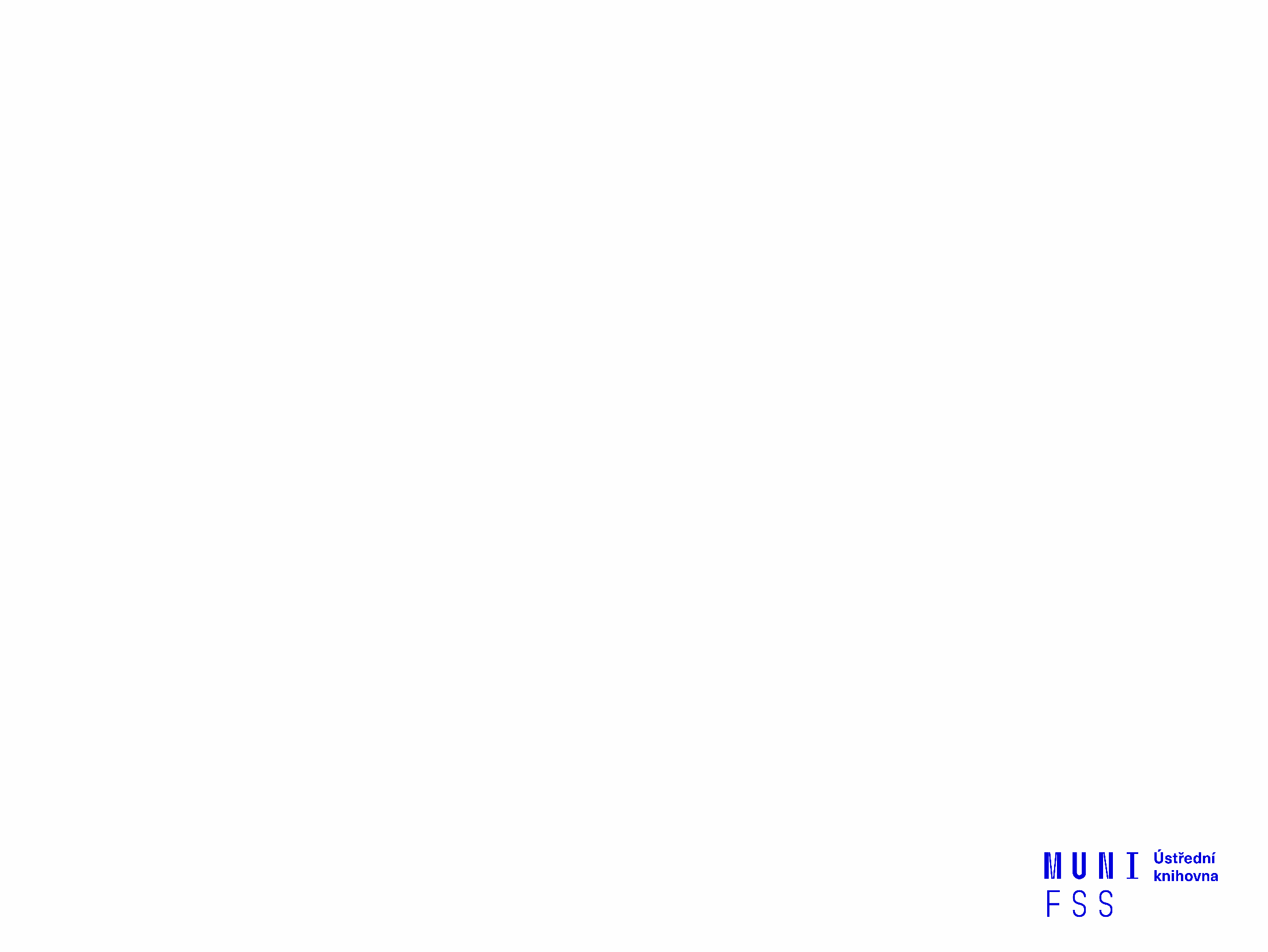 Téma a klíčová slova
Další specifikace
Výběr zdrojů
Boolovský model
Technika vyhledávání
Vlastní vyhledávací proces
Hodnocení vyhledaných záznamů
Další operace
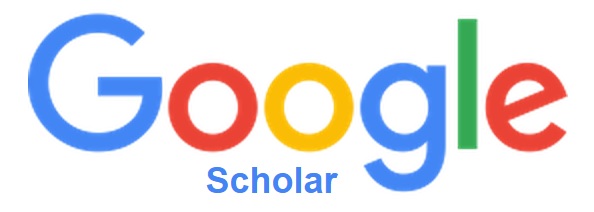 Google (Scholar) - tipy pro vyhledávání
Autorský profil na GS - author: Jakub Macek

Vyhledávání na konkrétní stránce
      př. burgr site:fss.muni.cz 

Definice
      př. define:cyberbullying

Vyhledávání stránek, které jsou podobné určité adrese URL
      př. related:fss.muni.cz

Typ dokumentu
      př. filetype:pdf
Cvičení Google Scholar 
Zkuste si na téma, které jste použili v cvičení na klíčová slova (v angličtině ) a zkuste najít na GS odborné články.
Na pravém boku u výsledků si povšimněte, že u některých záznamů směřují odkazy do našich předplacených databází. Pokuste se přes GS prolinkovat do plného textu článku v některé naší  předplacené databázi (nezapomeňte použít vzdálený přístup).
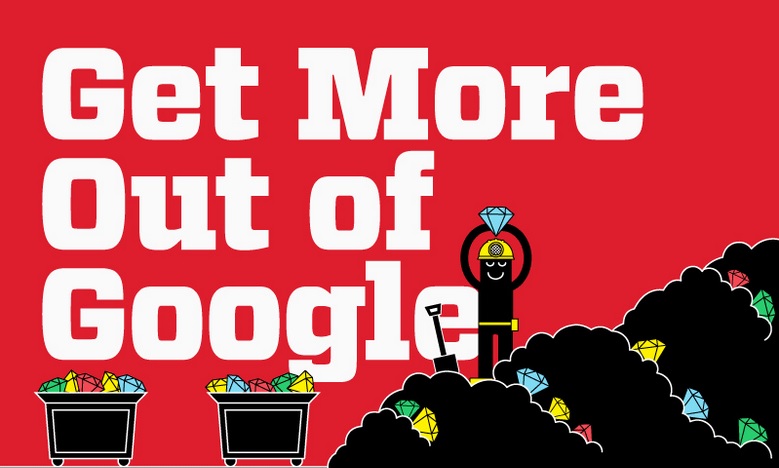 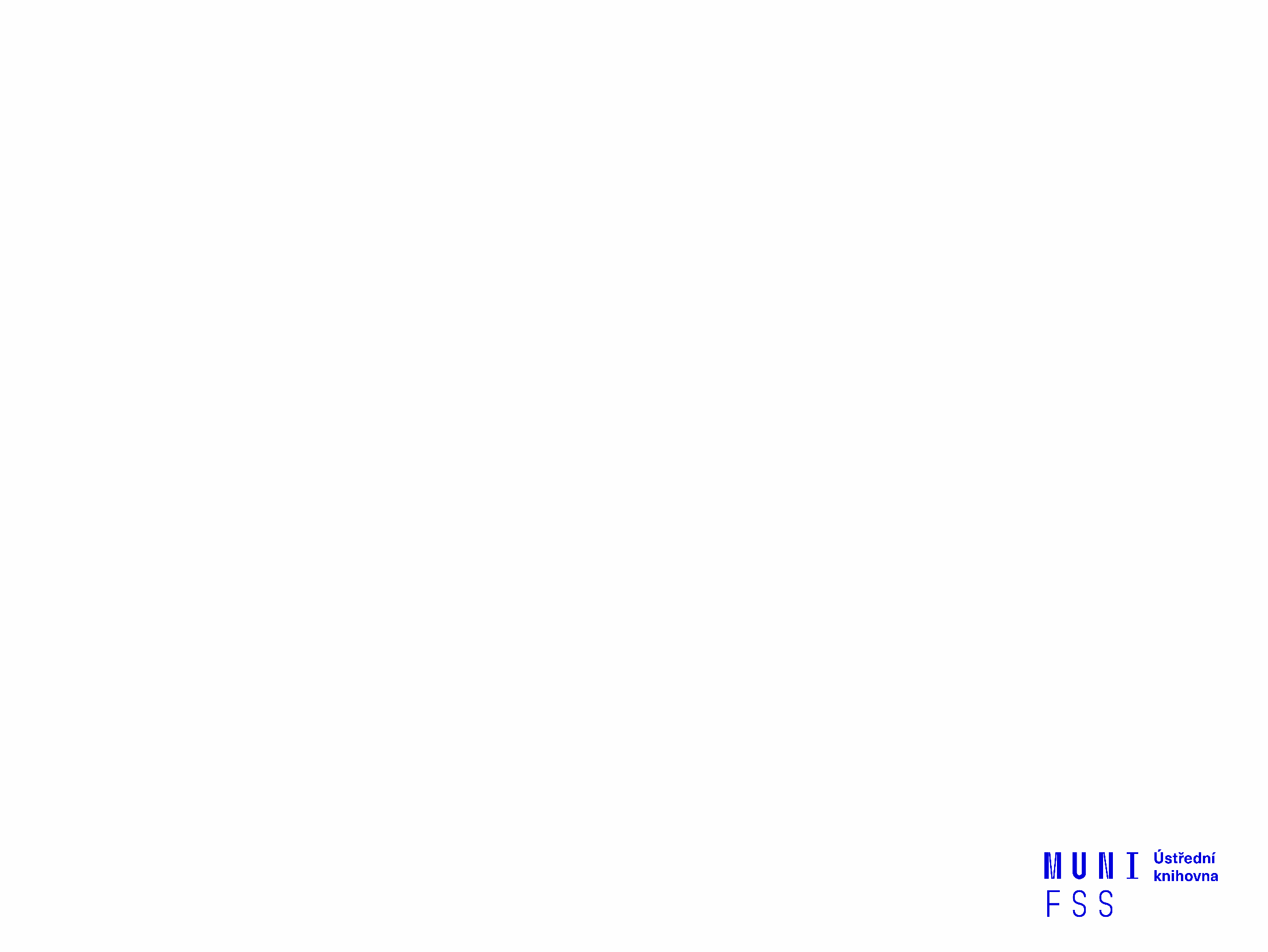 1. Výzkumná otázka a klíčová slova
2. Další specifikace
 Výběr zdrojů
 Průzkumová strategie
 Vyhledávací postup
 Technika vyhledávání
 Vlastní vyhledávací proces
 Hodnocení vyhledaných záznamů
 Další operace
4. Průzkumová strategie
Plánování samotného procesu vyhledávání informací

volba vyhledávacích nástrojů
výběr možných relevantních zdrojů
formulování požadavku
výběr pojmů
formulování vyhledávacího dotazu
hodnocení výstupů
Zdroj: Steinerová
Druhy průzkumových strategií
Strategie Boolovského modelu
Logický součin, průnik - operátor AND
Logický součet, sjednocení - operátor OR
Logická negace - operátor NOT
Krácení termínů (truncation)
Vyhledávání prostřednictvím fráze
Zdroj: Steinerová
Strategie Boolovského modelu
nejrozšířenější
 kombinace termínů pomocí logických operátorů AND, OR, NOT
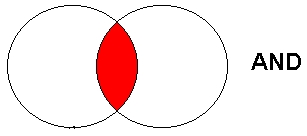 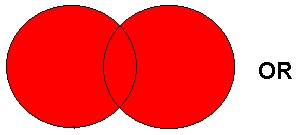 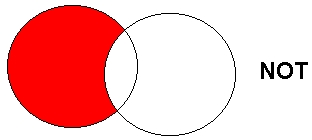 Zdroj: http://spencerjardine.blogspot.cz/2012/02/boolean-search-strategies-videos.html
Operátor AND
Logický součin, průnik
Vyhledání jen těch dokumentů, ve kterých se vyskytují obě klíčová slova
Výsledek průzkumu se zužuje
Můžeme jej znázornit jako průnik množin
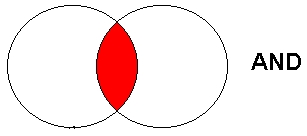 př. reklama AND děti
reklama
děti
Operátor OR
Logický součet, sjednocení
Vyhledání dokumentů, které obsahují alespoň jeden ze zadaných výrazů
Výsledek průzkumu se rozšiřuje
Můžeme jej znázornit jako sjednocení množin
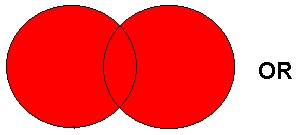 př. novináři OR žurnalisté
novináři
žurnalisté
Operátor NOT
Logická negace
Vyloučí ty záznamy o dokumentech, které obsahují označené klíčové slovo
Záleží na pořadí klíčových slov
Výsledek průzkumu se zužuje
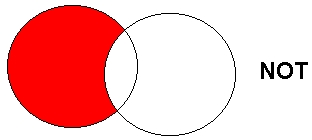 př. reklama NOT sociální sítě
sociální sítě
reklama
Příklady
Trump AND Clinton AND election

Složitý dotaz s využitím booleovských operátorů

(Trump OR Clinton) AND "us presidential election" AND campaign
Proximitní operátory (operátory blízkosti)
NEAR, ADJACENT (ADJ), FOLLOWED BY
Vyhledávání vzájemně blízkých, přilehlých, sousedících pojmů
Vyhledají se informace a dokumenty, které obsahují za sebou následující termíny, v zadaném pořadí

př. Masmédia N3 propagace
Krácení termínů (truncation)
Hledaný termín je zkrácen na kořen slova
 Systém dohledá všechny možné tvary podle tohoto 
     kořenu
 Přípony nebo koncovky jsou nahrazeny zástupným 
     znakem
 Výsledek vyhledávání se rozšiřuje 
 Pozn. vyhledávací nástroje mohou využívat různé 
     symboly

př. žurnalis* - vyhledá žurnalistika, žurnalista, žurnalistický atd.
Zástupné znaky/maskování (wild cards)
Nahrazení určité části vyhledávacícho termínu
Systém dohledá všechny možné tvary podle tohoto kořenu 
 Přípony nebo koncovky jsou nahrazeny zástupným 
     znakem
 Výsledek vyhledávání se rozšiřuje 
 Pozn. vyhledávací nástroje mohou využívat různé symboly
     
př. col*r, colo#r (color, colour)
wom?n (woman, women)
ne?t (next, nest, neat)
Vyhledávání prostřednictvím fráze
Bližší specifikace dotazu
Slovní spojení
Všechny slova se musí vyskytovat v přesném pořadí a uvedeném tvaru
Nejčastěji se využívají uvozovky
Výsledek vyhledávání se zužuje

př. "mediální komunikace"
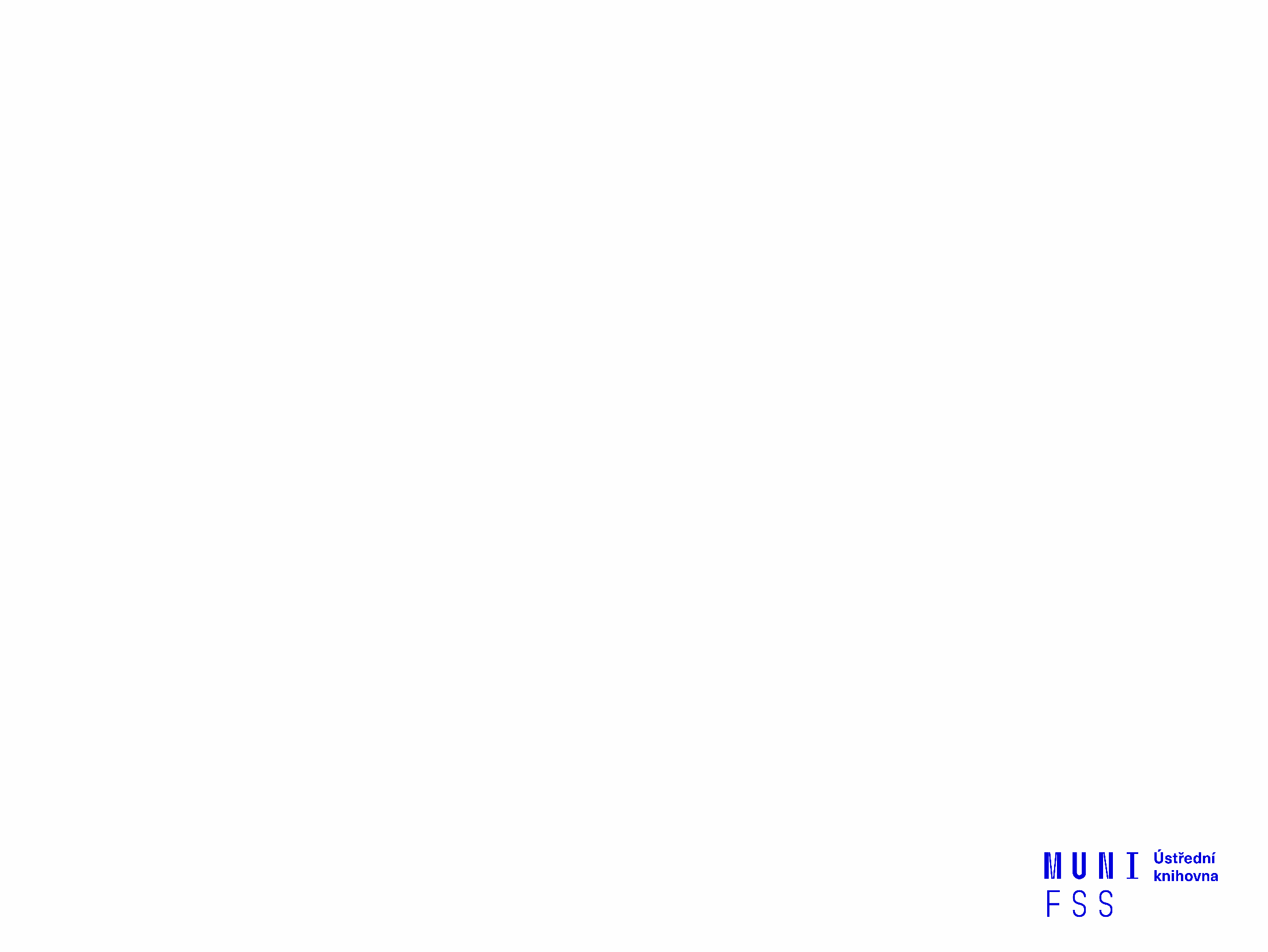 1. Výzkumná otázka a klíčová slova
2. Další specifikace
 Výběr zdrojů
 Průzkumová strategie
 Vyhledávací postup
 Technika vyhledávání
 Vlastní vyhledávací proces
 Hodnocení vyhledaných záznamů
 Další operace
5. Vyhledávací postup
Stavění bloků (stavební kameny)
 Postupné lámání (osekávání)
 Citační řetězení (rostoucí perla)
Zdroj: Steinerová
Stavění bloků (stavební kameny)
Problém rozčleněn na dílčí problémy
Z nich formulujeme více dotazů
Jednotlivé výsledky pro jednotlivé bloky se nakonec spojí do konečné odpovědi pomocí operátoru AND
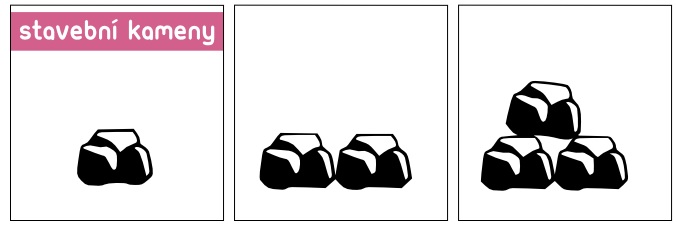 Obr. zdroj: http://iva.k.utb.cz
Př. Plagiátorství na vysokých školách
Dílčí dotaz 1: (plagiátorství OR porušování autorských práv)

Dílčí dotaz 2: ("vysokoškolský student" OR "posluchač VŠ" OR student)

Spojení dílčích dotazů: (plagiátorství OR porušování autorských práv) AND ("vysokoškolský student" OR "posluchač VŠ" OR student)
Postupné lámání (osekávání)
Z rozsáhlého průzkumu dokumentů postupně odstraňujeme jednotlivé prvky
Dotaz se zužuje
Využívají se např. užší termíny, logický součin, negace
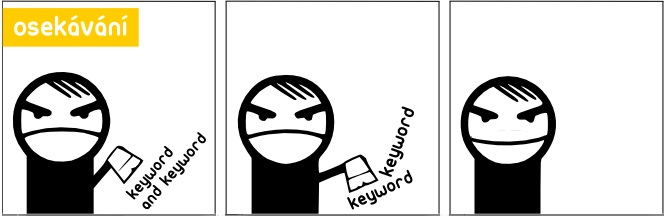 Obr. zdroj: http://iva.k.utb.cz
Př. Sociální média a jejich využití v prezidentských kampaních
Po získání velkého množství výsledků se můžeme např.

Zaměřit pouze na nějakou zemi, např. USA

Odstranit některé typy dokumentů, např. novinové zprávy
Citační řetězení (rostoucí perla)
Používá se při studiu dokumentů
Najde se jeden vysoce relevantní dokument, který obsahuje odkazy (citace) na další dokumenty
Na další vyhledávání použijeme termíny, které se vyskytují u tohoto relevantního dokumentu
Proces lze několikrát opakovat
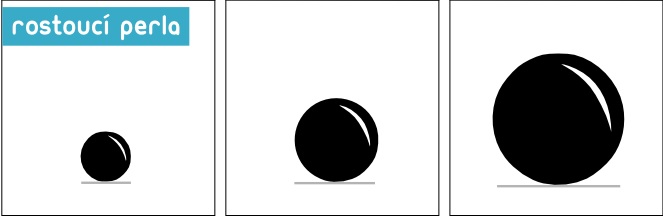 Obr. zdroj: http://iva.k.utb.cz
Př. Na dotaz regulace médií byl nalezen dokument:
SCHWANHOLZ, Julia, Todd GRAHAM a Peter-Tobias STOLL, ed. Managing democracy in the digital age: Internet regulation, social media use, and online civic engagement. Cham: Springer, 2018. ISBN 978-3-319-61707-7.

Pro další vyhledávání můžeme:

1) Sledovat odkazy z použité literatury

2) Zvolit si některého z odborníků na tuto problematiku a sledovat jeho dílo
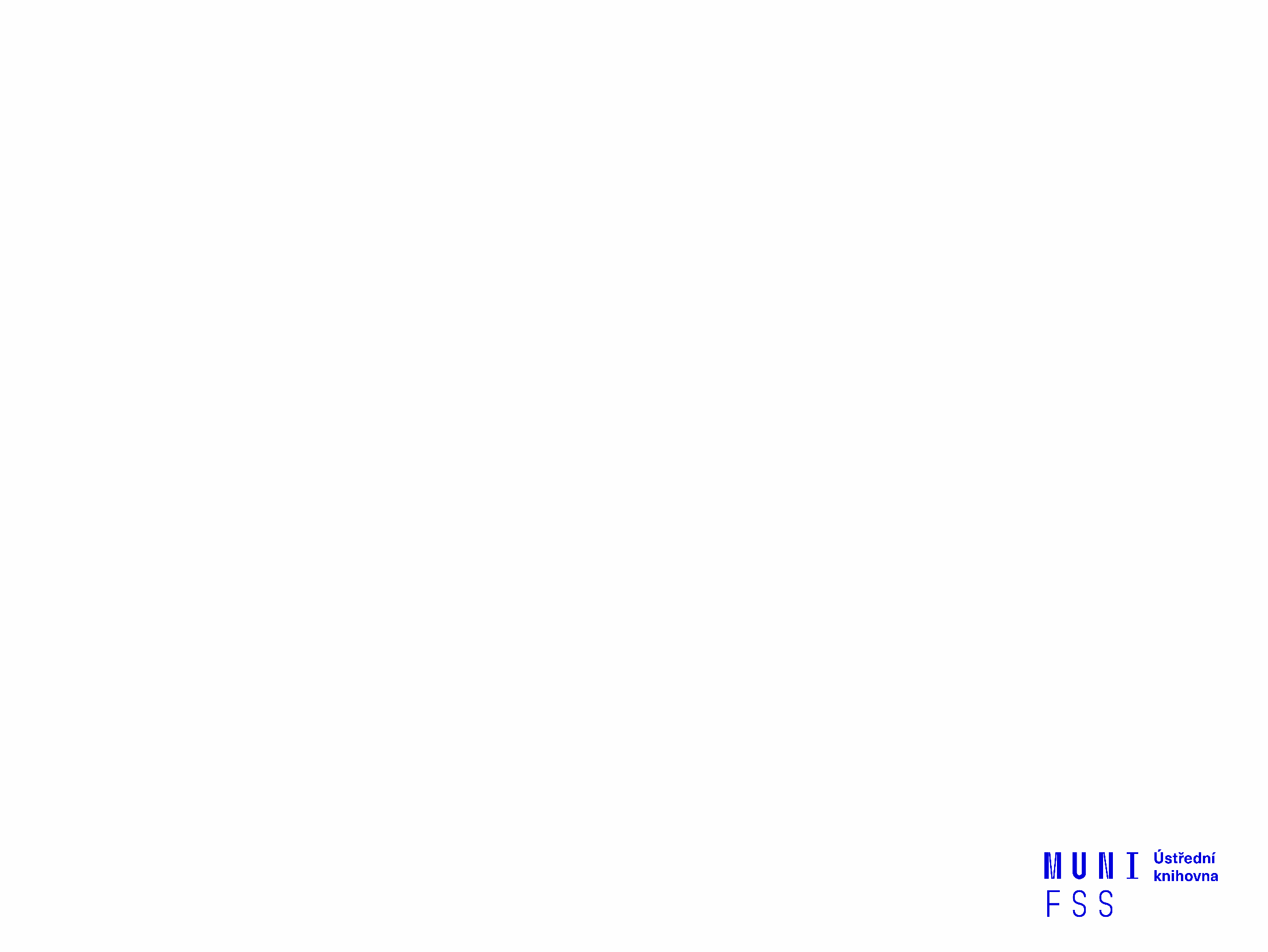 1. Výzkumná otázka a klíčová slova
2. Další specifikace
 Výběr zdrojů
 Průzkumová strategie
 Vyhledávací postup
 Technika vyhledávání
 Vlastní vyhledávací proces
 Hodnocení vyhledaných záznamů
 Další operace
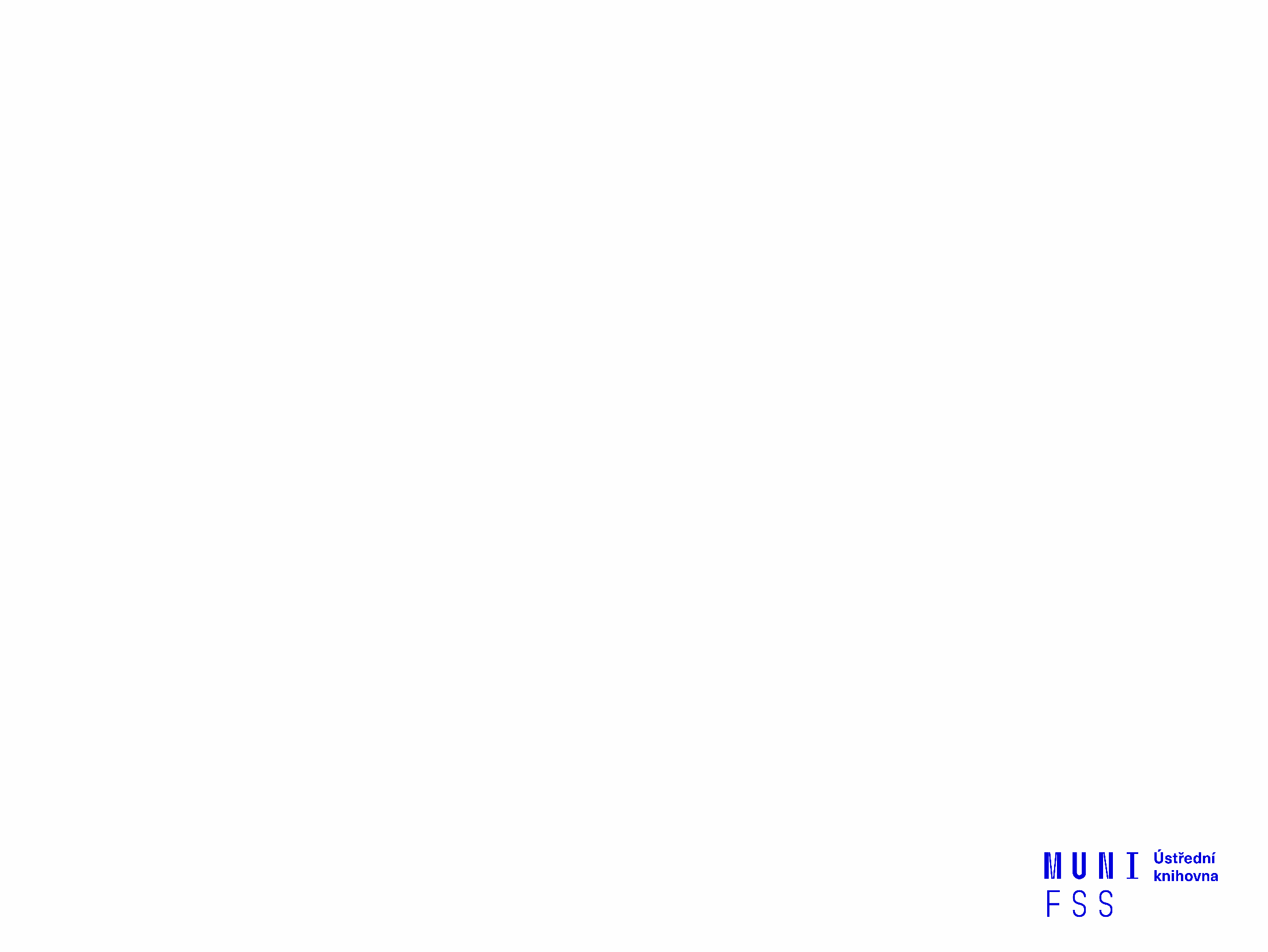 6. Technika vyhledávání
Prohlížení (browsing)

 Vyhledávání (searching)
jednoduché
pokročilé
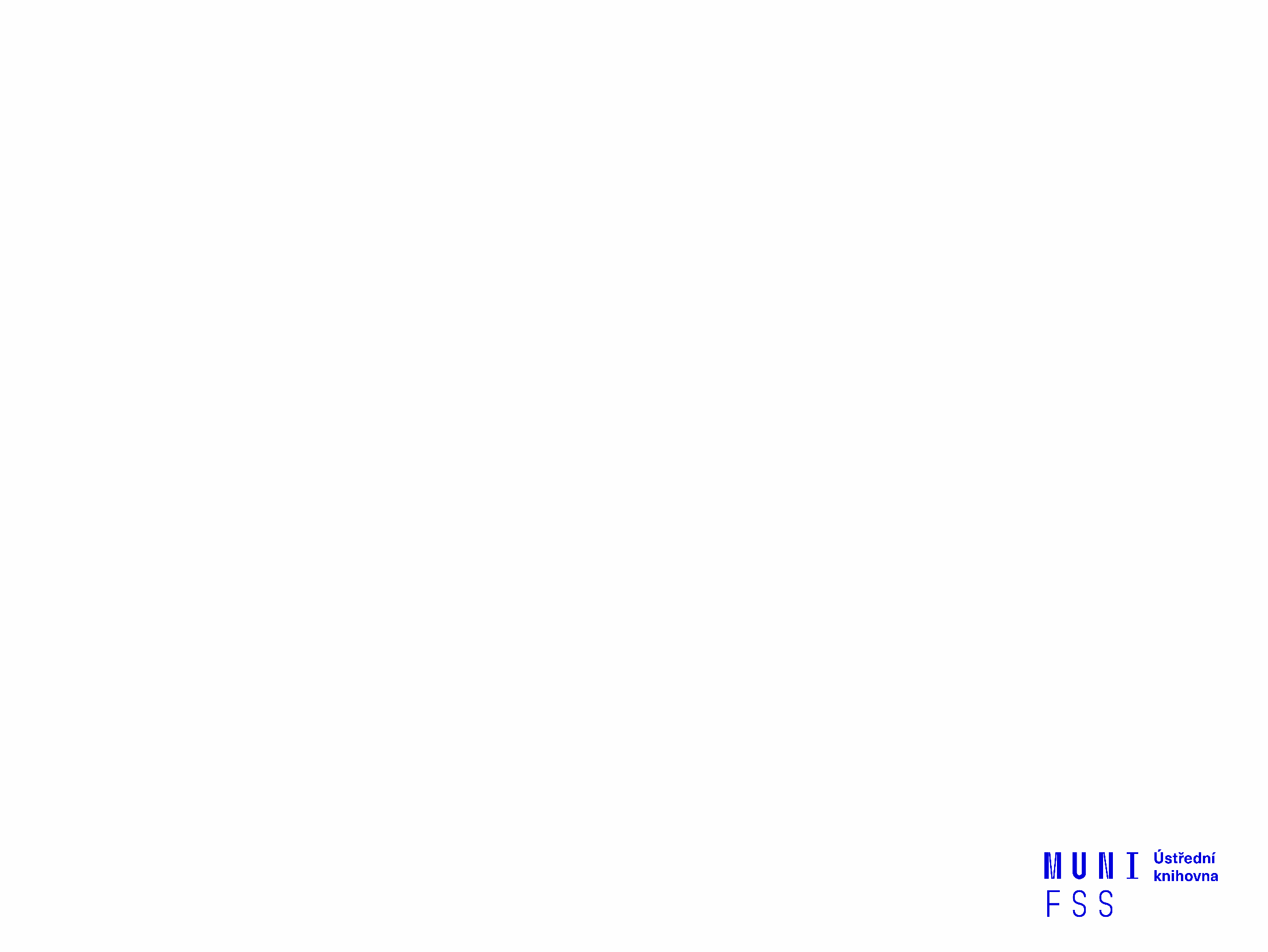 1. Výzkumná otázka a klíčová slova
2. Další specifikace
 Výběr zdrojů
 Průzkumová strategie
 Vyhledávací postup
 Technika vyhledávání
 Vlastní vyhledávací proces
 Hodnocení vyhledaných záznamů
 Další operace
7. Vlastní vyhledávací proces
Málokdy získáte relevantní záznamy po prvním vyhledávání

 Vždy je třeba rešeršní dotaz ladit

 Každý zdroj má vlastní pravidla vyhledávání a je třeba tomu uzpůsobit vyhledávací dotaz
Máte-li málo výsledků vyhledávání:
Rozšiřte dotaz
přidejte další klíčová slova

  Zrušte omezení 
např. typ dokumentu, dílčí databáze, jenom slova v názvu apod.
Máte-li mnoho výsledků vyhledávání:
Zužte dotaz
konkretizujte
lépe definujte klíčová slova
zaměřte se pouze na nějakou oblast apod.

Přidejte omezení 
např. jenom slova v názvu, konkrétní země, typ dokumentu apod.
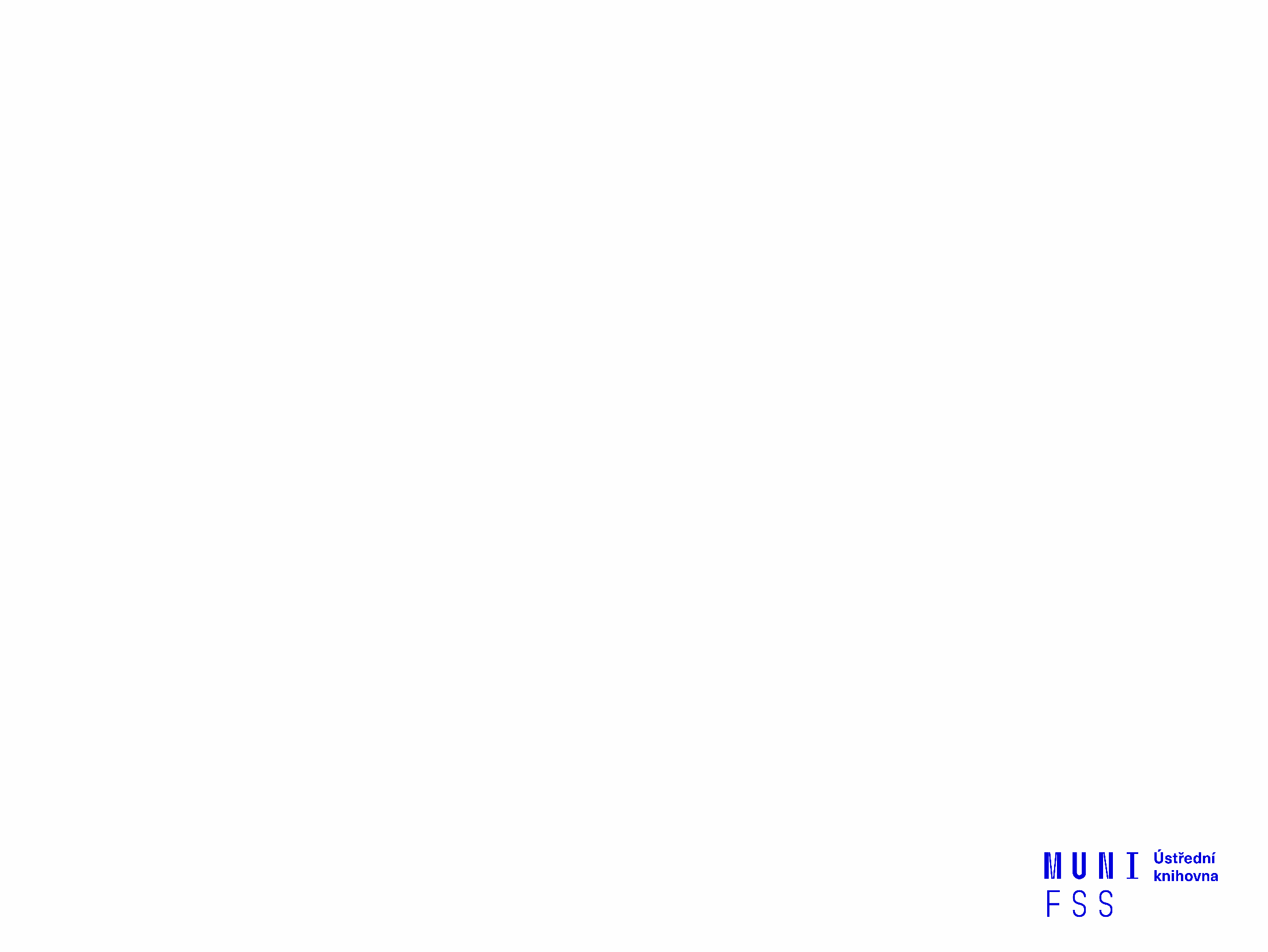 1. Výzkumná otázka a klíčová slova
2. Další specifikace
 Výběr zdrojů
 Průzkumová strategie
 Vyhledávací postup
 Technika vyhledávání
 Vlastní vyhledávací proces
 Hodnocení vyhledaných záznamů
 Další operace
8. Hodnocení vyhledaných záznamů:
relevance 
nakolik odpovídá seznam vyhledaných záznamů našemu vyhledávacímu dotazu
v databázích jsou dokumenty většinou primárně řazeny dle relevance)
 důvěryhodnost zdroje
 jména autorů, instituce, kontakty na správce…
 pravidelná aktualizace
 odbornost
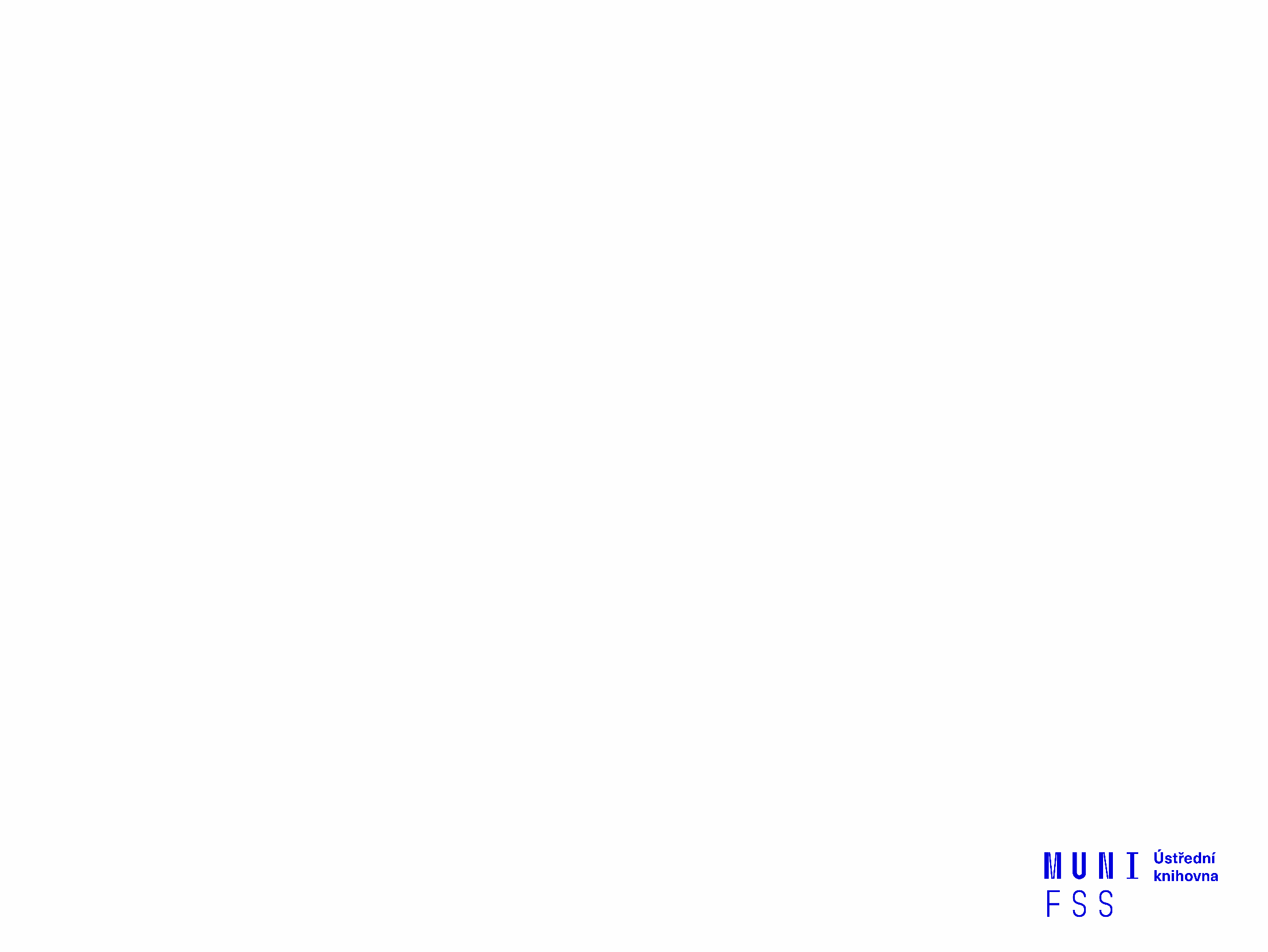 1. Výzkumná otázka a klíčová slova
2. Další specifikace
 Výběr zdrojů
 Průzkumová strategie
 Vyhledávací postup
 Technika vyhledávání
 Vlastní vyhledávací proces
 Hodnocení vyhledaných záznamů
 Další operace
9. Další operace:
tisk
 uložení
 export do citačního manageru (např. EndNote Web, Zotero, Citace.com, Mendeley)
Praktické vyhledávání  v databázích
Mediální databáze
Anopress Monitoring Online

 Newton Media

Press Reader

ProQuest Central

ČTK - databáze je dostupná pouze v rámci FSS (PC54 a knihovna)
Anopress Monitoring Online
Informace z českých médií 
Retrospektiva do 1996 (dle typu dokumentu)
Obsahuje:
noviny 
časopisy 
přepisy rozhlasového a TV vysílání 
Zprávy z internetu a sociálních médií

Databáze umožňuje:
ukládání vyhl. dokumentů do schránek
export vybraných článků z databáze, zasílání e-mailem
Měsíční limit pro MU
Cvičení 
V databázi ANOPRESS si dohledejte článek s názvem Bez hmyzu bychom vymřeli (období: za poslední 4 měsíce). Zjistěte, kdy článek vyšel, v jakém zdroji, kdo je autorem, na které straně a v jaké rubrice byl otištěn. Přímo v článku zjistěte, na co lidé zkoušeli využívat čich včel a v jaké instituci působil profesor Žďárek.
Newton Media
Informace ze slovenských médií 
Retrospektiva do 1998 (dle typu dokumentu)
Obsahuje:
noviny 
časopisy 
přepisy rozhlasového a TV vysílání 
zprávy z internetových serverů
Měsíční limit pro MU
Press Reader
Plné texty více než 5000 zahraničních deníků a populárně naučných časopisů v 60 jazycích ze 100 zemích světa 
Archiv je u většiny titulů 3 měsíce 
Tituly jsou dostupné v den vydání a jsou v plném rozsahu jako tištěné verze 
k dispozici i aplikace pro mobilní zařízení (chytré telefony a tablety)
ProQuest
Multioborová databáze, obsahuje i široké spektrum dokumentů z oblasti společenských věd
Různé typy dokumentů: odborné i populárně naučné časopisy a články z nich, odborné knihy a kapitoly z nich, dizeratační práce, noviny atd.
Cvičení 
V databázi ProQuest si vyhledejte noviny Chicago Tribune, a napište od jakého roku do jaké roku jsou zde obsaženy plné texty. Zjistěte, jaké byly historické (dřívější) názvy těchto novin.
Databáze odborné literatury
Sage Journals 

Taylor&Francis

Wiley Online Library
Sage Journals Online
Plné texty časopisů od vydavatelství Sage Publications
Dostupný i obsah v tzv. hlubokém archivu (Sage Deep Backfile Package)
Přístup u všech titulů od 1. vydaného čísla až do současnosti
Cvičení 
V databázi Sage Journals si vyhledejte článek (pozor na typy dokumentů v databázi – jde o „research article“) zabývající se tématem etiky médií, aby nebyl starší než z roku 2019. Projděte si více článků a vyberte si ten, který vás podle abstraktu nejvíce zaujme.
Taylor&Francis
Plné texty vydavatelství Taylor&Francis (máme dostupné zejména časopisy)
V posledních letech byl přikoupen i archiv jednotlivých titulů
Wiley Online Library
Multioborová databáze, plné texty vydavatelství Wiley (máme dostupné zejména časopisy)
Praktické vyhledávání v databázích
Zkuste si projít doporučené databáze. Vyzkoušejte si funkce Browse (listování) v časopisech a Search basic nebo advanced (vyhledávání). 

Při zobrazení konkrétního časopisu se podívejte na informace o časopisu či jak hluboko sahá archiv časopisu (které roky jsou dostupné).

Zkuste si vytvořit svůj účet v databázi a zjistěte, jaké další možnosti nabízí (např. alerty, ukládání vyhledávání, atd.)

Zadejte si rešeršní dotaz pomocí KS a různých limiterů (čas, jazyk, obor, atd.), která jste si připravili na začátku prezentace. 

Proklikejte si nalezené výsledky, zobrazte si konkrétní záznamy – informace o článku, abstrakt, klíčová slova, plný text článku. 

Další databáze najdete i s popisy jejich obsahu najdete na https://knihovna.fss.muni.cz/ezdroje
Cvičení 
Najděte ve dvou různých odborných databázích jakýkoliv časopis věnující se mediálním studiím a žurnalistice.
Najděte v databázi Taylor&Francis časopis Mass Communication and Society. Zjistěte ze kterého roku pochází jeho nejstarší číslo/ročník v databázi.
 V libovolné databázi si zkuste najít články ke svému tématu nebo k tématu diplomové práce v plném textu za použití anglických  klíčových slov, logických operátorů a různých limeterů (čas, místo, obor, jazyk, vydavatel, apod).
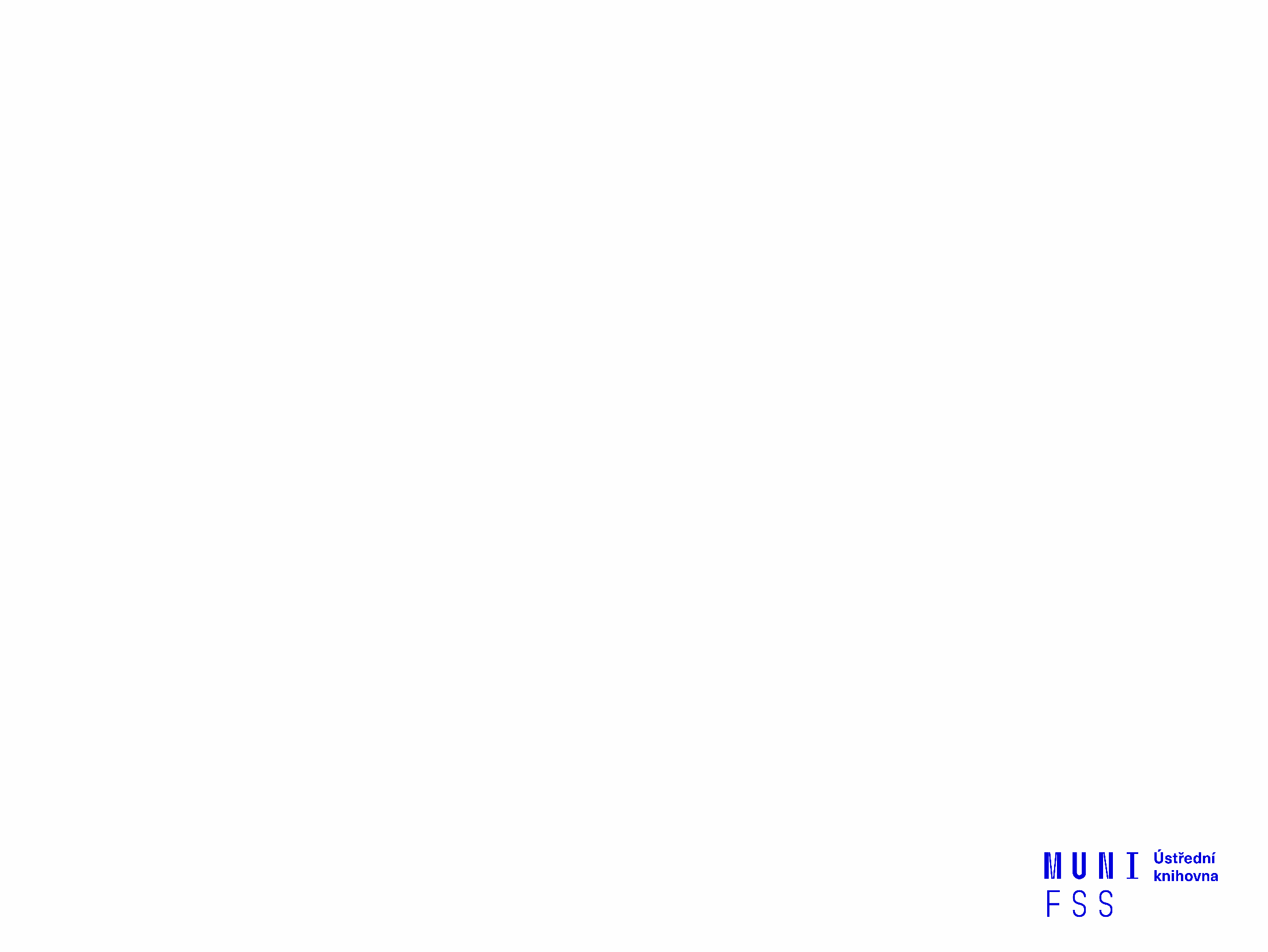 Literatura
STEINEROVÁ, Jela; GREŠKOVÁ, Mirka; ILAVSKÁ, Jana. Informačné stratégie v elektronickom prostredí. 1. vyd. Bratislava: Univerzita Komenského v Bratislavě, 2010, 190 s. ISBN 9788022328487.
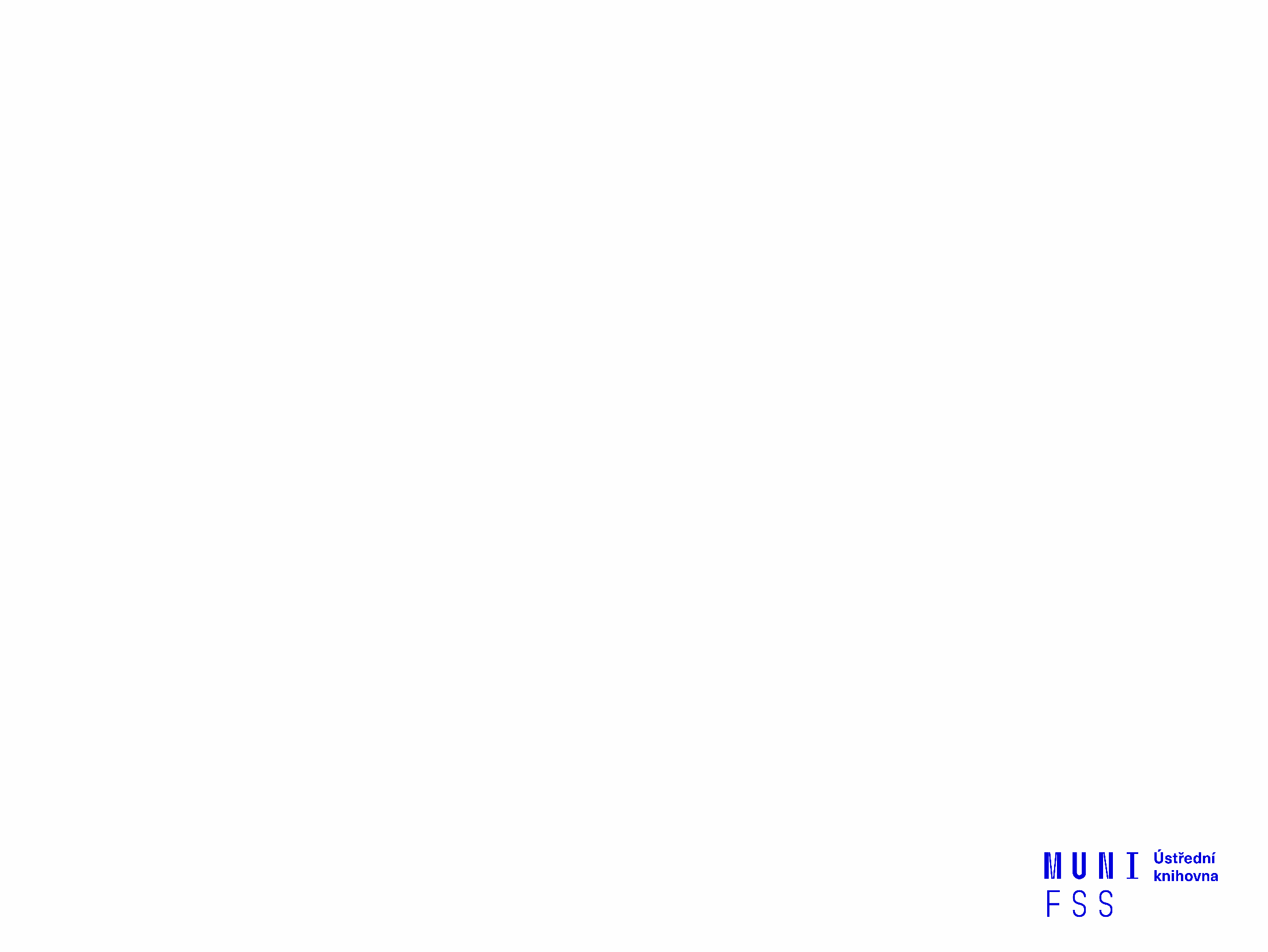 Děkuji Vám za pozornost
Dana Mazancová
mazancov@fss.muni.cz